THE REASONABLE USE DOCTRINE & AGRICULTURAL WATER USE EFFICIENCY
A Report 
to the State Water Resources Control Board
 and 
the Delta Stewardship Council
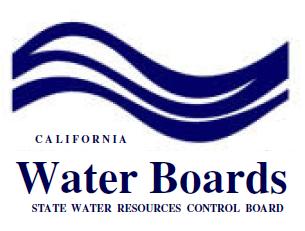 Craig Wilson
Delta Watermaster
Water Code Section 85230
(d) The Delta Watermaster shall submit regular reports to the board and the council including, but not limited to, reports on water rights administration, water quality issues, and conveyance operations.
Water Code Section 85021
The policy of the state of California is to reduce reliance on the Delta in meeting California’s future water supply needs through a statewide strategy of investing in improved regional supplies, conservation, and water use efficiency.
Water Code Section 85023
The longstanding constitutional principle of reasonable use and the public trust doctrine shall be the foundation of state water management policy and are particularly important and applicable to the Delta.
Water Code Section 85303
The Delta Plan shall promote statewide water conservation, water use efficiency, and sustainable use of water.
Why This Report
Importance of Reasonable Use Doctrine

Agricultural sector

Uses much water
Leads nation in efficiency practices
Incremental increases in efficiency will save water
Relevance of Report to the Delta
More efficient use upstream can increase flows into the Delta

More efficient use within the Delta can increase Delta outflows

More efficient use south of the Delta can reduce the amount of water exported from the Delta

Water quality benefits of reducing agricultural return flow
The Reasonable Use Doctrine
The Law

State Constitution
State Statutes
Court Decisions
Board Decisions/Plans

The Doctrine

All water use, regardless of the type of right, must be reasonable
State shall take all appropriate action to prevent the unreasonable use of water
Efficient Water Use
Again, statutes and case law require and encourage efforts to:

Improve efficiency
Improve Irrigation Management Practices
Reduce saline or polluted drainage water
Conclusion:
Inefficient water use is unreasonable water use
Application of Reasonable Use Doctrine
Historically has been reactive

Doctrine may be used more broadly to promote efficient water use
Promoting Efficient Agricultural Water Use
Many, if not most, of the state’s farmers are engaging in efficient water use

More efficient practices are in use, are proven and save water

Use Doctrine to promote more widespread application
Benefits of More Efficient Water Use
Reduced water use

Reduced return flow (water quality)

Reduced need to purchase more expensive water

Increased yields

Reduced energy use
Ways to Use Water More Efficiently
Consumptive water use reductions are key

Practices that reduce consumptive use by reducing evaporation and evapotranspiration (ET)

Improved delivery systems (water on demand)
Irrigating only when necessary
More efficient scheduling of water use
Crops varieties that use less water
Irrigation systems that reduce ET
Specific Recommendations
Convene a Reasonable Water Use Summit

Create a Reasonable Use Unit

Streamline Enforcement

Conduct Proceeding(s) regarding inefficient water use

Promote modernization of water delivery systems

Evaluate conservation practices at on-farm level

Look at transfers of conserved water

Financial Incentives
Conclusions
Inefficient water use is unreasonable water use

Convene a Summit

Consider recommendations at the Summit and/or employ as early actions